Advanced Spray-Drying                        Technology for the DoD
Steve Rowley, DSIAC Webinar, April 2021
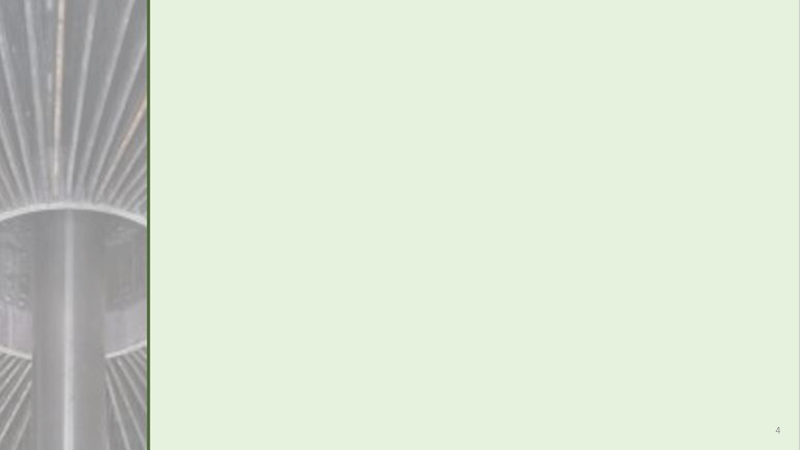 Contents

Spray-drying theory of operation
Aqueous
Solvent
Atomization
Particle separation
Types of spray dryers
Properties of spray-dried particles
How to upscale
Advanced spray-drying techniques
Glass transitions
Surface modification
Microencapsulation
Oils
Probiotics/viruses
Flavors/volatiles
Flavor masking
Nanoparticles/nanoencapsulation
Instantization
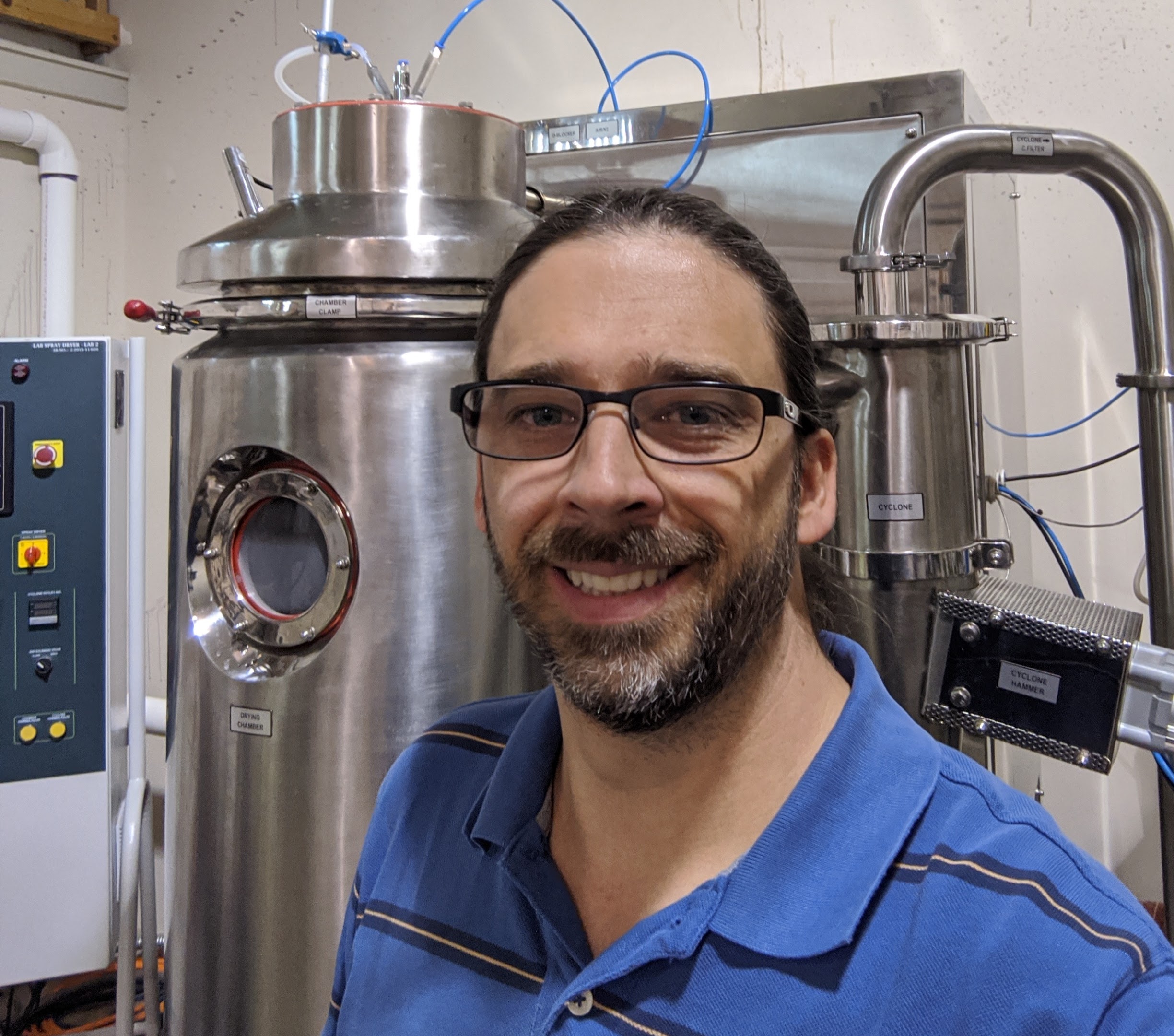 Image source: Division by Zero Labs
Spray-Drying Theory
Atomization
Convective heat transfer
Evaporation from surface
Mass transfer of moist drying gas
Particle separation
Imagine spreading 1 cubic meter over  about 16 acres!
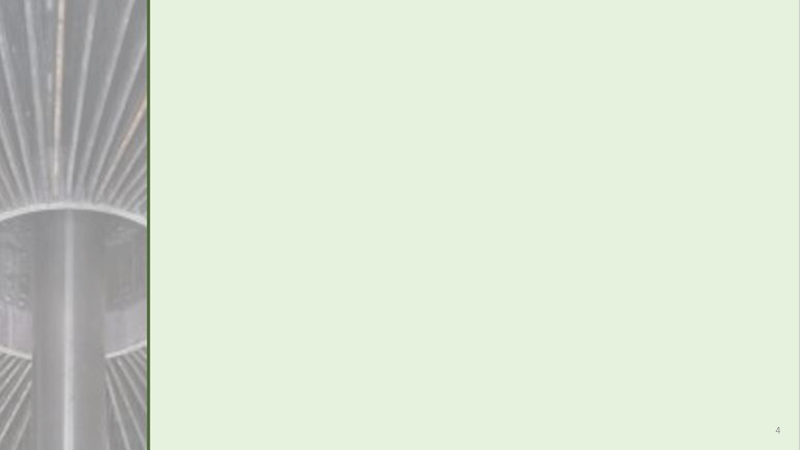 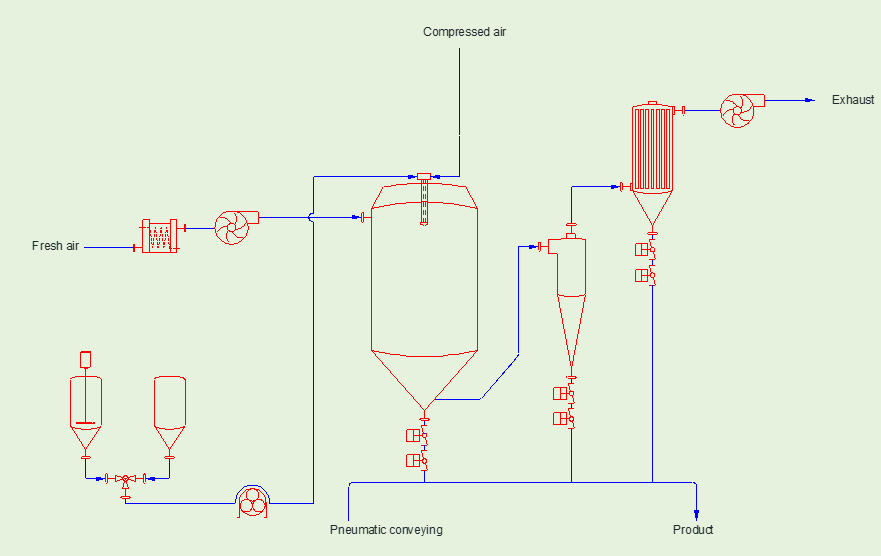 Image source:  Division by Zero Labs
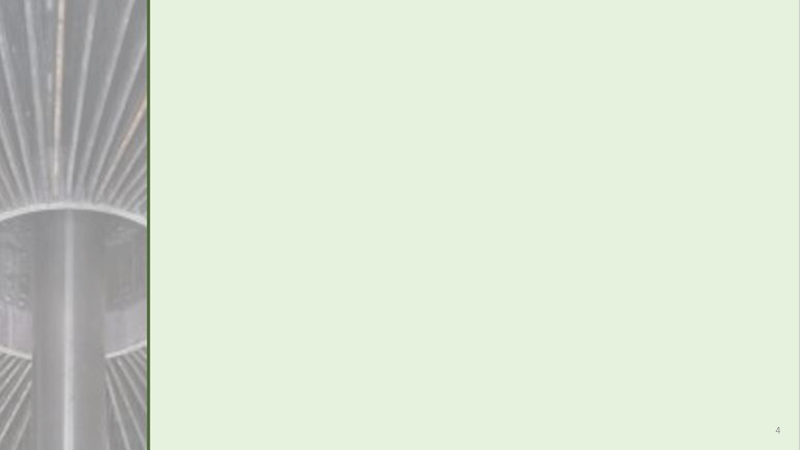 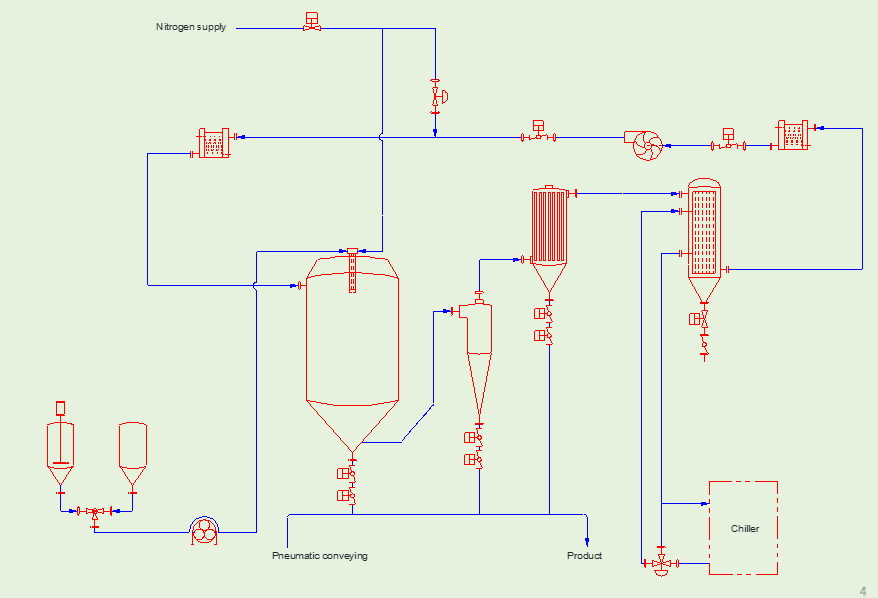 Image source:  Division by Zero Labs
Variations in Spray-Dryer Construction
Atomization method
Two-fluid
Rotary
Pressure
Ultrasonic
Electrostatic
Conveying method
Pneumatic
Screw conveyors
Form
Tall form tower
Short form tower
Box form
Flat bottom
Air flow configuration
Co-current
Counter-current
[Speaker Notes: Screening can be one of the most intimidating and challenging steps of the scale up process]
Spray-Drying Theory
Evaporation    ≠    Boiling
Happens on the surface
Happens when the AIR is at any temperature above the wet bulb temperature (WBT)
WBT is affected by air saturation level
Dependent mostly on the conditions of the AIR
Happens uniformly throughout the mass
Happens when the LIQUID is at its boiling point (BP)
BP is affected by pressure
Dependent mostly on the conditions of the liquid
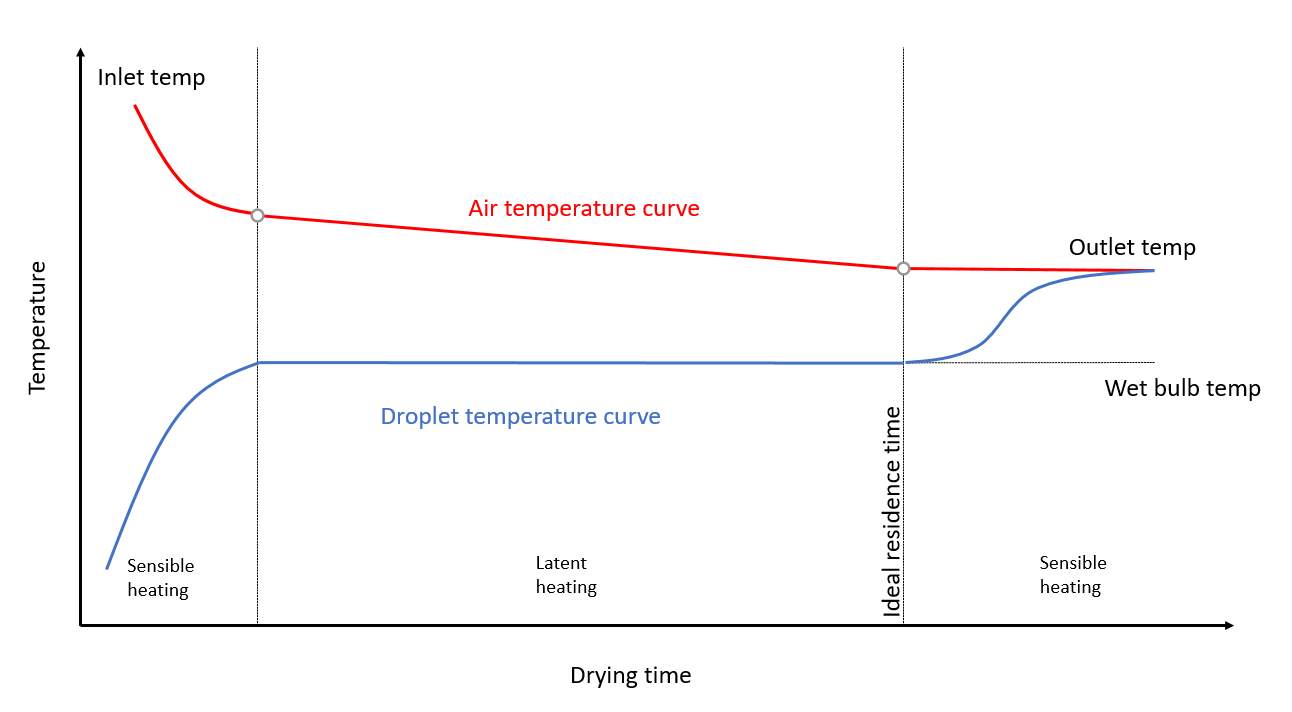 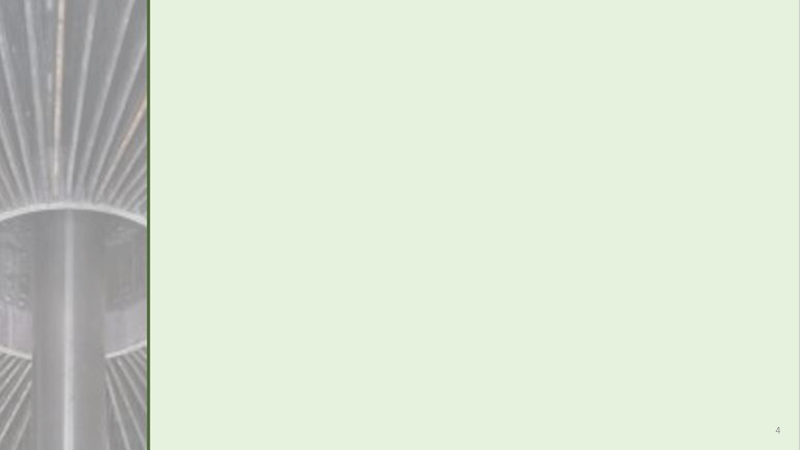 Falling evaporation rate/
diffusion limited
Constant evaporation rate/surface area limited
Image source:  Division by Zero Labs
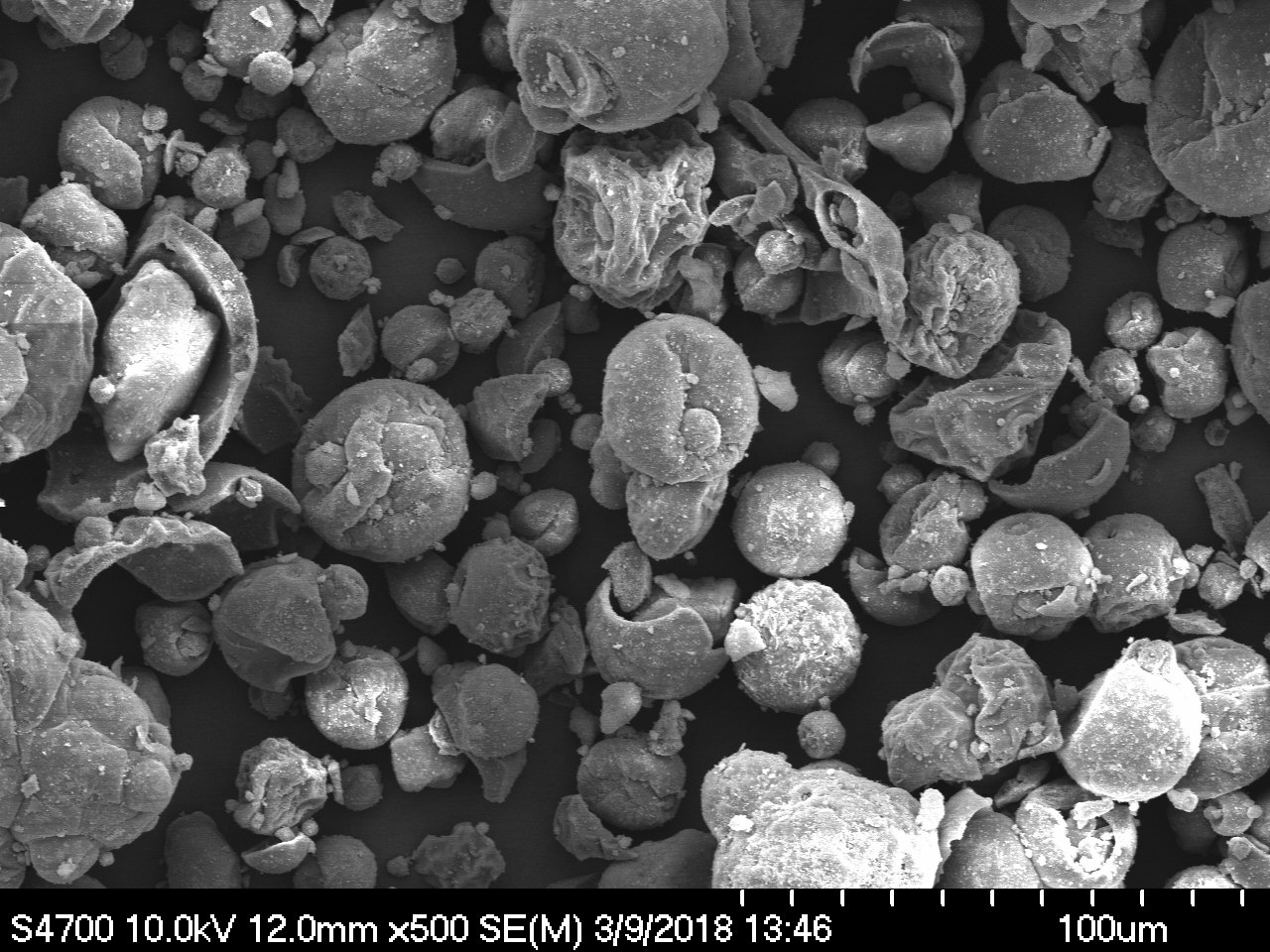 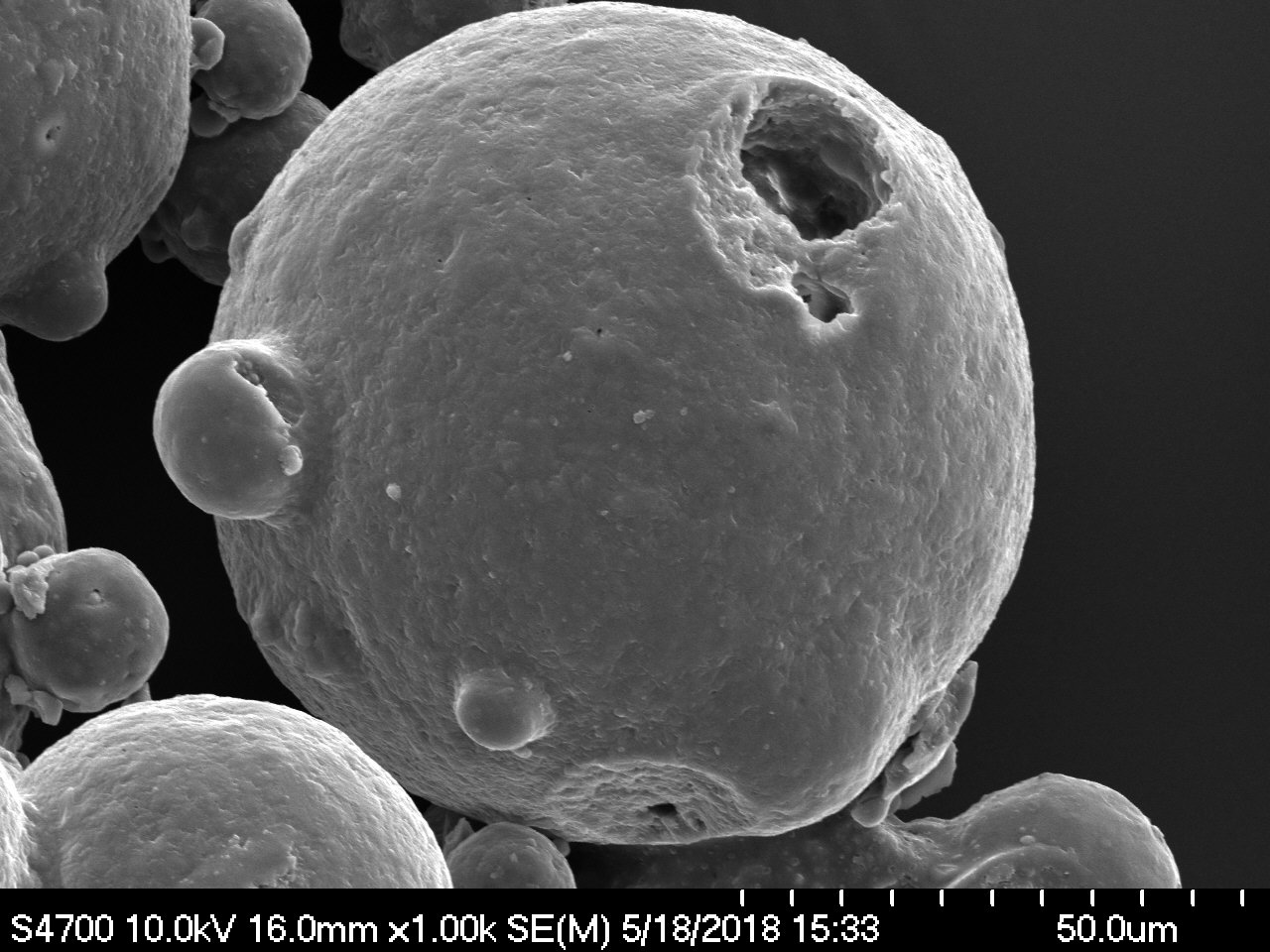 Characteristics of Spray-Dried Powders
Image source: Division by Zero Labs
Development and Scale-up
We don’t always realize it, but powdered materials are all around us 
Developing these materials takes too much time and money
Especially when all roles are taken on by the same entity
Process Development
Manufacturing
Innovation
Purchase a pilot equipment
Wait for it to be built
Learn to use it
Run experiments
Design production plant
Identify target solution
Learn how to implement it
Run experiments
Make prototype material
Test for efficacy
Repeat
Purchase production equip
Build production facility
Staff it with experts
Run production campaigns
Pay for unused capacity
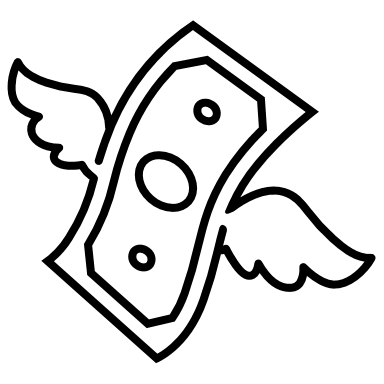 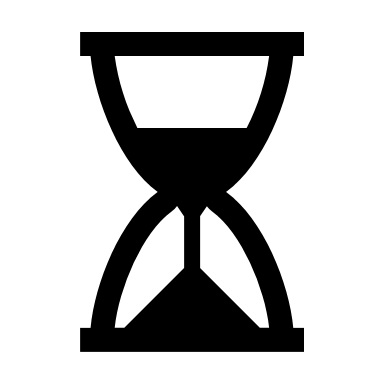 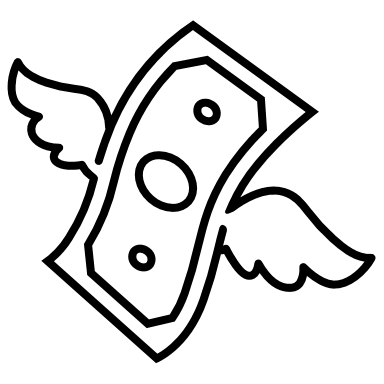 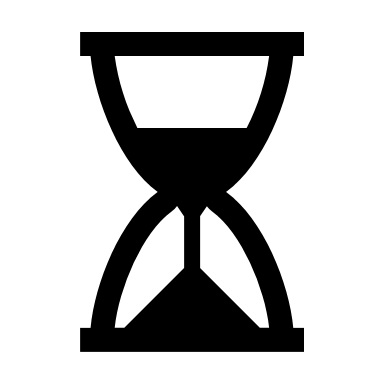 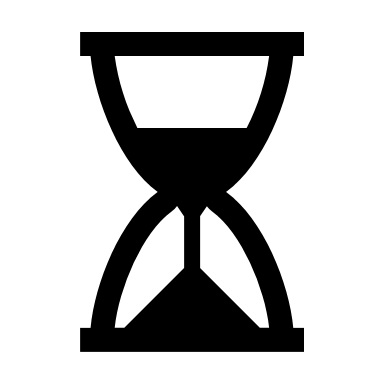 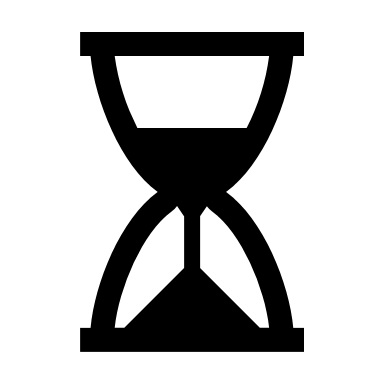 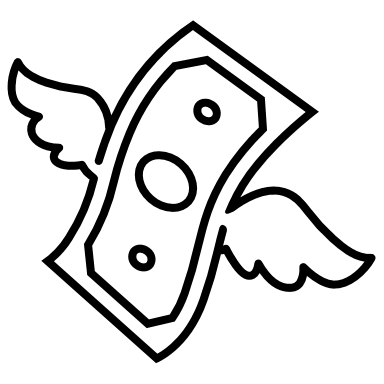 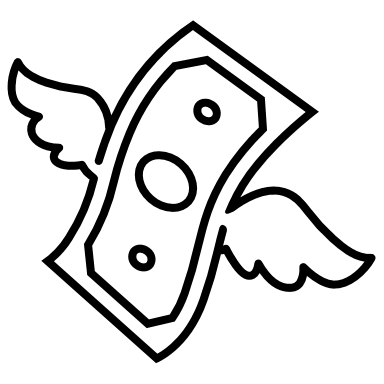 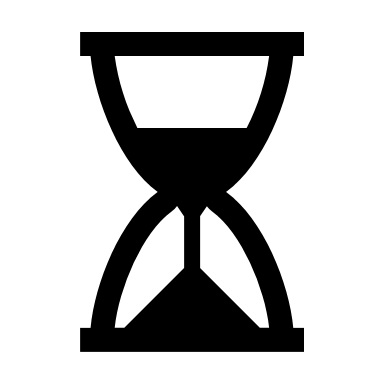 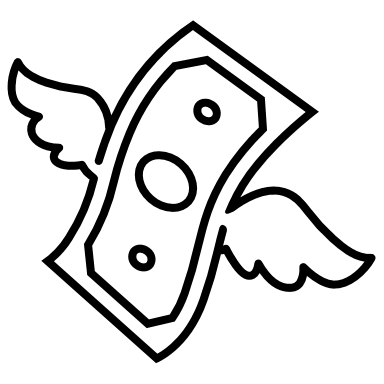 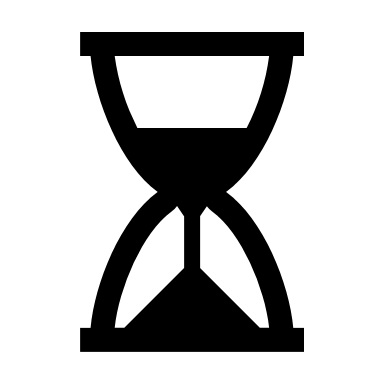 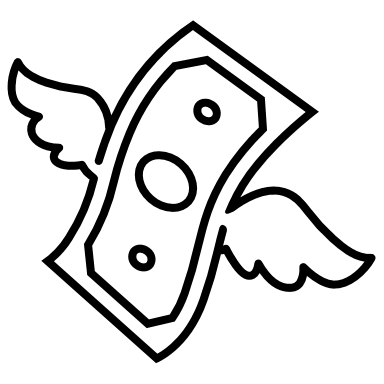 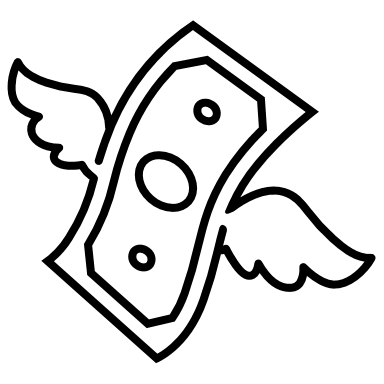 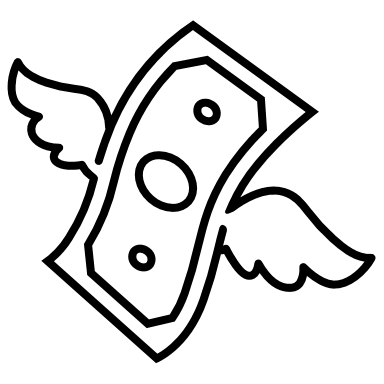 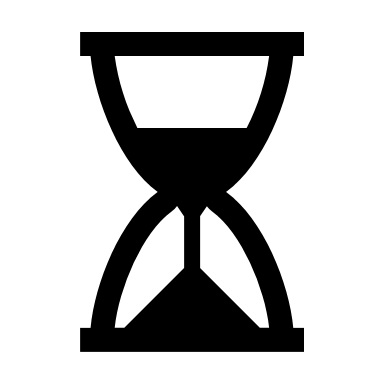 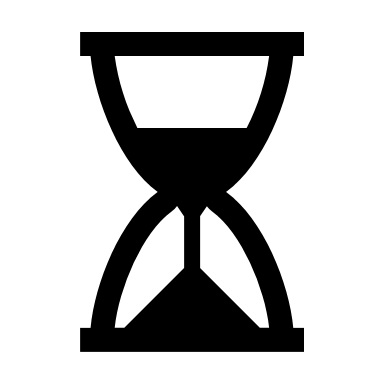 Years
Image source: Division by Zero Labs
[Speaker Notes: This is the first step towards articulating our intuition
Now we need to apply our intuition to these five characteristics of your material
To do this I like to always remember the giant cheeto!]
Development and Scale-up Coalition Model
Originating Company/ Organization
Contract Research & Development Lab
Contract Manufacturer
Process Development
Innovation
Manufacturing
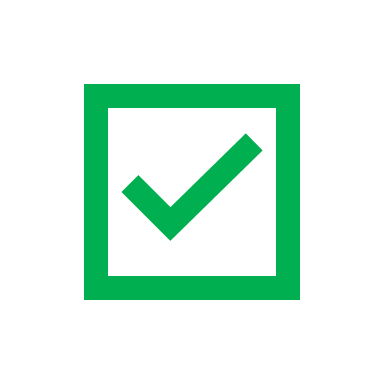 Purchase a pilot dryer
Wait for it to be built
Learn to use it
Run experiments
Design production plant
Purchase production dryer
Build production facility
Staff it with experts
Run production campaigns
Pay for unused capacity
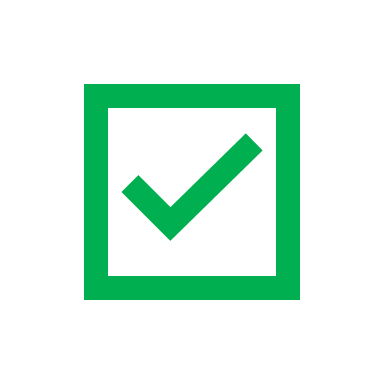 Identify target solution
Learn how to implement it
Run experiments
Make prototype material
Test for efficacy
Repeat
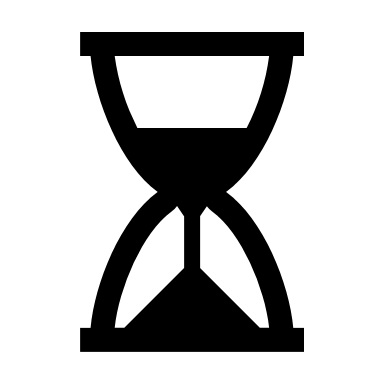 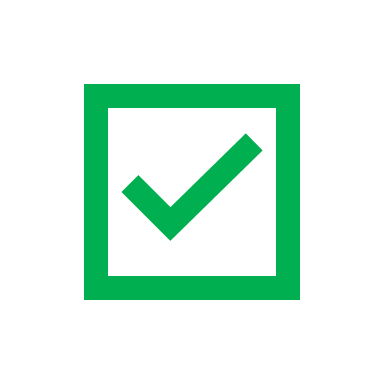 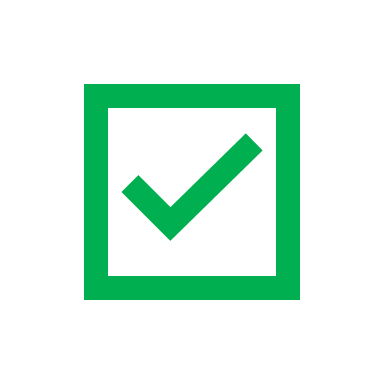 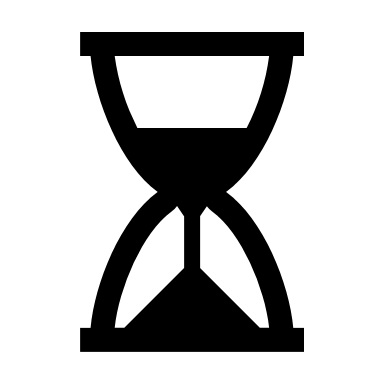 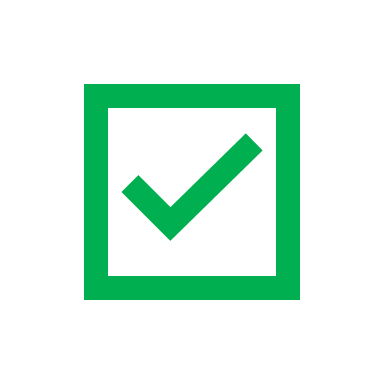 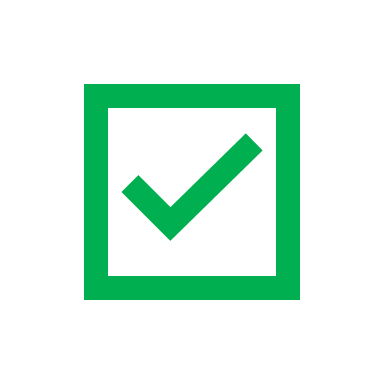 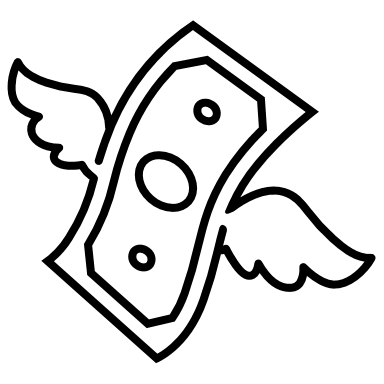 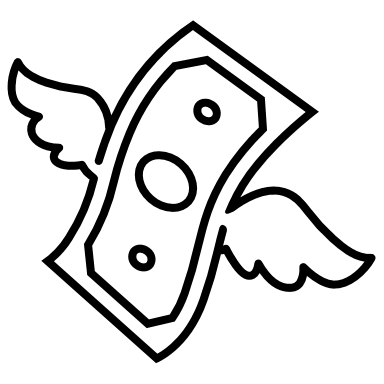 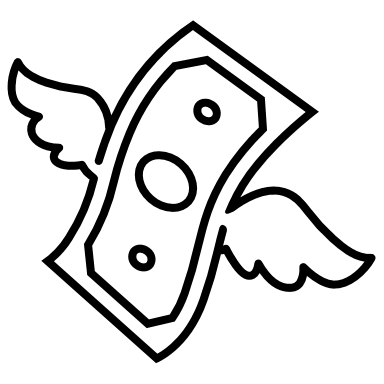 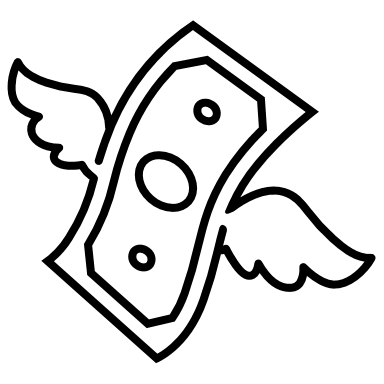 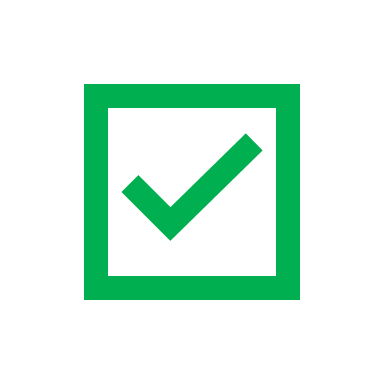 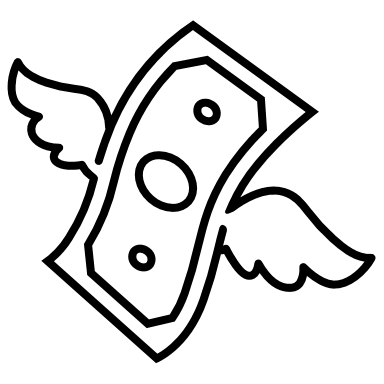 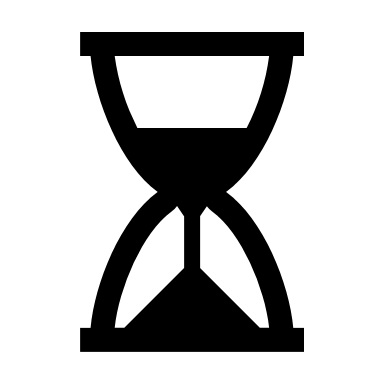 Months
Image source: Division by Zero Labs
Product Intuition
Requires expertise in drying technologies and manufacturing

However – the key ingredients are product intuition and experience

Only the originating company/organization can provide this
Image source:  Division by Zero Labs
[Speaker Notes: This is the first step towards articulating our intuition
Now we need to apply our intuition to these five characteristics of your material
To do this I like to always remember the giant cheeto!]
Product Intuition
Physical form 
Solution
Slurry
Solids content
Rheology characteristics
Viscosity across temperatures
Viscosity across sheer rates
Density
pH
Image source:  Division by Zero Labs
[Speaker Notes: So now we are going to continue to think about the properties of our feed material but we are going to apply our intuition and try to find all the Cheetos!]
Product Intuition
Temperature needs
Agitation needs
Pumpability issues
Shelf life 
Intermediate storage needs
Materials compatibility
Upstream processing needs
Image source:  Division by Zero Labs
[Speaker Notes: Lots of cheetos here]
Product Intuition
Reactions
Handling issues
Licensing and waste 
Packaging concerns
Housekeeping issues
Things the chemists complain about in the lab
have intuition
Image source:  Division by Zero Labs
[Speaker Notes: With each technology we are considering we need to ask ourselves what challenges we are likely to face with our material]
Product Intuition
Bulk density
Particle size distribution
Moisture content
Dispersability
Color
Flowability
Cohesion
Hygroscopicity
Caking
Downstream processing needs
Packaging
Image source:  Division by Zero Labs
Product Intuition
Formulation cost variables
Clean labeling
Nutritional value
Raw material sourcing
Conversion cost variables
Solids content in feed
Temperatures used
Campaign size
Ancillary equipment needs
Upstream/downstream processing
Packaging
Image source:  Division by Zero Labs
[Speaker Notes: Be honest with yourself and your team about how much wiggle room you may or may not have in your product specs]
Advanced Techniques
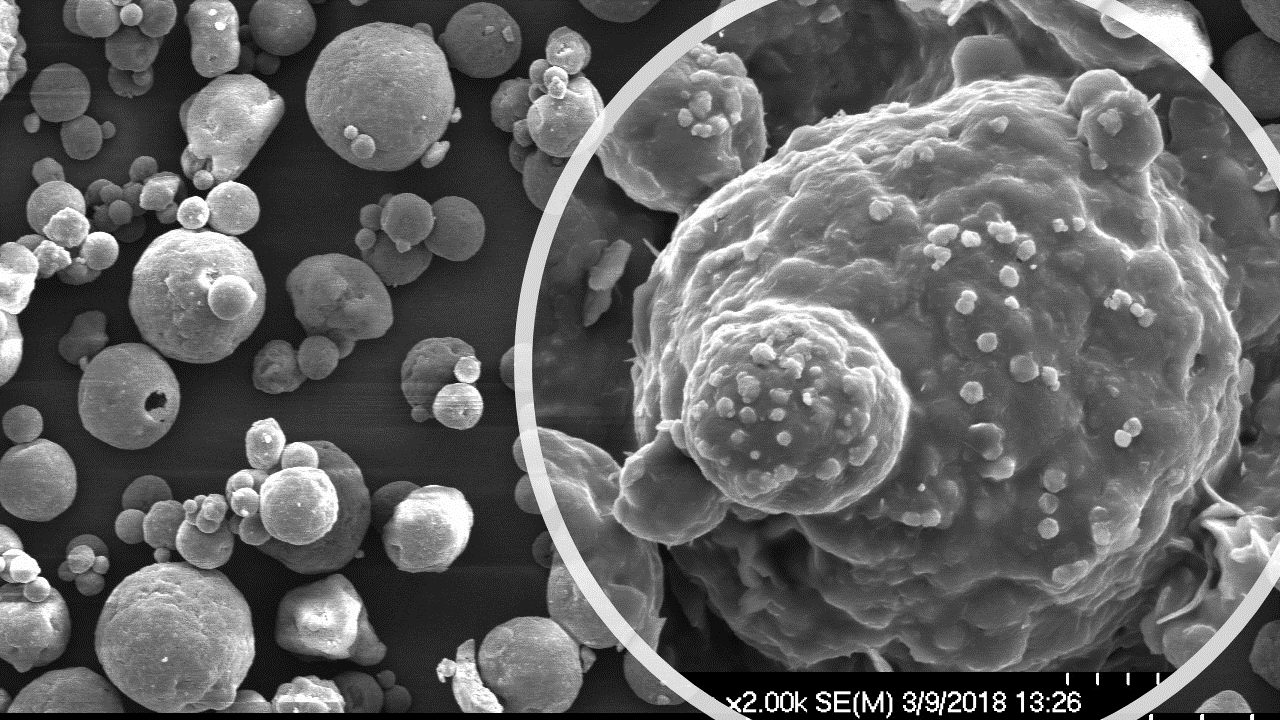 Advanced spray-drying techniques
Glass transitions
Surface modification
Microencapsulation
Oils
Probiotics/viruses
Flavors/volatiles
Flavor masking
Nanoparticles/nanoencapsulation
Instantization
Image source: Division by Zero Labs
Altering Glass Transition Temperatures
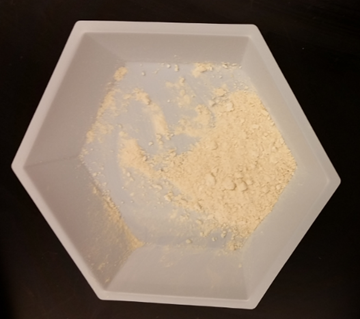 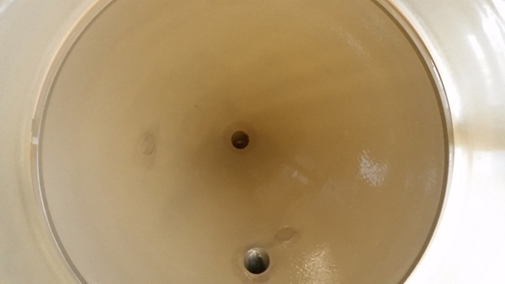 Image source:  Division by Zero Labs
Image source:  Division by Zero Labs
Increased glass transition temperature – free-flowing powder
Mixed with high MW proteins or polysaccharides
Material with low glass transition temperature – sticky film
Phases of Droplet Drying and
Surface Modification
Surface evaporation and shrinkage
Solids migrate towards surface at different rates
Shell formation
Shell thickens
Hollow center forms
Hollow spherical particle
Image source:  Division by Zero Labs
Oil Encapsulations
Wall materials are good film formers and dehydrate quickly
This forms a diffusion layer at the surface of the droplet
The oil must diffuse through the film as the water is evaporated
This entraps the oil
Process is known as matrix encapsulation
Wall material (large amount)
Maltodextrin
Pectin
Alginates
Pullulan
Gum arabic
Emulsion
Oil
Water
Surfactant blend
Image source: Division by Zero Labs
Viable Microencapsulated Probiotics
Probiotics traditionally have been preserved using lyophilization techniques requiring long cycle times, low capacities, and high cost
Spray drying solves these issues, but the process conditions can be harsh on living cells unless proper care is taken
Vitrification/thermal protectants:  used in formulation development to absorb heat during the diffusion limited phase of droplet/particle drying.  
Patist, A., Zoerb, H. (2005), Colloids and Surfaces B:  Biointerfaces 40(2)
Rajam, R., Anandharamakrishnan, C. (2015), Food Science and Technology (60)
Stabilization during gel/fluid phase transitions:
Eleutherio, E.C.A., Araujo, P., Panek, A. (1993), Cryobiology (30)
Low sheer atomization (Ultrasonic) and vacuum spray drying:
Semyonov, D., Ramon, O., Shimoni, E. (2011), Food Science and Technology 44
Added benefits of microencapsulation include:
Oxygen diffusion barriers:  protect the cells from oxidative stress during high air-flow, convective-drying processes
Wall materials with pH dependent stability:  ideal wall materials will be stable in low pH conditions (stomach) but will rapidly degrade at neutral or basic pH conditions (large intestine) to release probiotics at the active site
Microencapsulated Flavors/Volatiles
Volatiles have been preserved in microencapsulated flavors
Rosenberg, M. Sheu, T.-Y. (1996), International Dairy Journals (6)

This is possible because of the selective diffusion that occurs during the constant the drying step

Good microencapsulation formulation technique is required

Temperature plays an important role – lower temperatures will help preserve volatiles

Special atomization technology can help facilitate the use of lower temperatures
Electrostatic atomization
Flavor Masking
Three basic strategies

Covering flavors with stronger flavors
Blocking receptors with “interference” molecules
“Cloaking” molecules with cyclodextrins
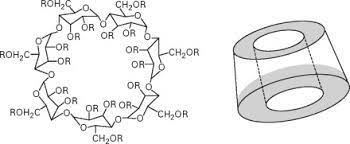 Image source:  Comprehensive Supramolecular Chemistry II, 2017, 269-316, A. Hashidzume, Y. Takashima, H. Yamaguchi, A. Harda
Nanoparticles
Spray dryers can be used to produce nanoparticles

Requires special atomization technology
Piezoelectric driven, vibrating mesh

Requires special particle recovery technology
Electrostatic precipitation
Has been difficult to scale thus far
Image source: Division by Zero Labs – adapted from Buchi.com
Fluid Bed Agglomeration
Water bridge
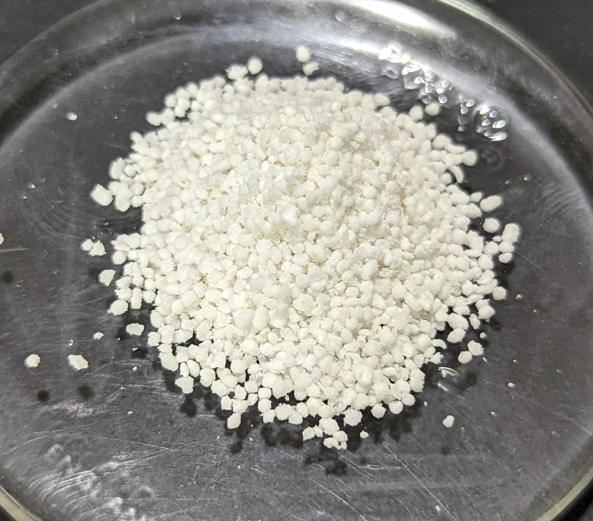 Warm air
Fluidized powder
Evaporation and shrinkage
Agglomerate
Binder spray
Image source:  Division by Zero Labs
Questions?